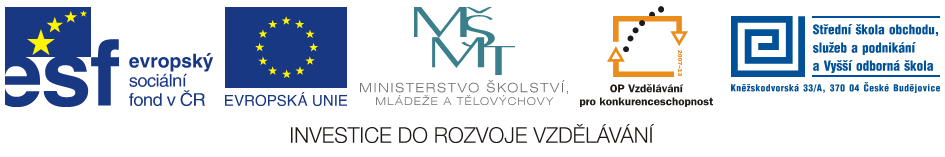 Jméno autora:	Mgr. Mária FilipováDatum vytvoření:	7. 3. 2013 
Číslo DUMu:	 VY_32_INOVACE_04_AJ_ACHRočník:                	1. – 4. ročník 
Vzdělávací oblast: 	Jazyk a jazyková komunikace
Vzdělávací obor:  	Anglický jazyk
Tematický okruh:  	odborná slovní zásoba pro studenty aplikované chemie 
Klíčová slova:               chemické vazby, kovalentní vazba, částice, iontová vazba
 
Metodický list/anotace: 
Materiál slouží k seznámení se základní odbornou slovní zásobou pro studenty oborů  Aplikovaná chemie. Jedná se zejména o termíny z oblasti biologie a chemie. 
Studenti odhadují na základě svých znalostí význam slov. V případě potřeby pracují se slovníkem.
Chemical bonds
Chemical bonds
elements react together to form compounds,  their atoms join to other atoms using chemical bonds
compounds  have different properties from the elements they contain
basic types of bonds are covalent and ionic
Ionic bonds
ions are charged particles
the force of attraction between the oppositely charged ions forms the ionic bond
Ionic bond – pic. 1
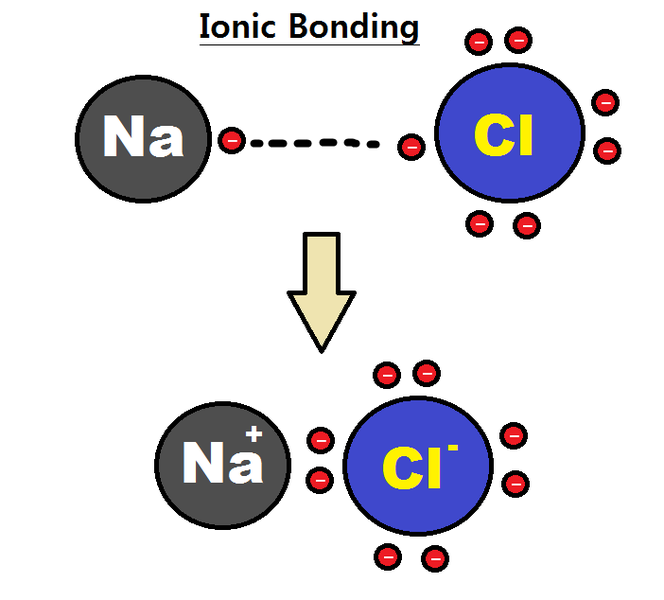 Covalent bonds
non-metals consist of molecules, the atoms in a molecule are joined together by covalent bonds. Atoms share pairs of electrons.
Covalent bond – pic. 2
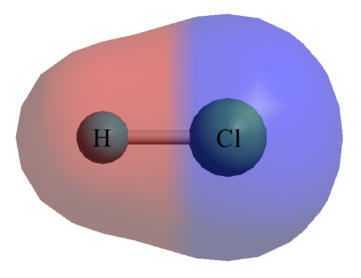 Chemical formulas
chemical formulas show how many of each type of atom join together to make the units which make up the compound
examples:
  carbon dioxide 		CO2
	glycerine 			C3H5 (OH)3
	sulphuric acid 		H2SO4
Remember
unbalanced equation : 								Cu + O2 → CuO 
balanced symbol equation:
				2Cu + O2    →    2CuO 
no atoms are lost or made during a chemical reaction.
Citace
Pic. 1 – ionic bond
RHANNOSH. File:IonicBondingRH11.png [online]. [cit. 25.5.2013]. Dostupný na WWW: http://commons.wikimedia.org/wiki/File:IonicBondingRH11.png 
Pic. 2 – covalent bond
NEZNÁMÝ. uddFv.jpg [online]. [cit. 25.5.2013]. Dostupný na WWW: http://i.stack.imgur.com/uddFv.jpg
Literatura
Wikipedia: the free encyclopedia [online]. San Francisco (CA): Wikimedia Foundation, 2001-2013 [cit. 2013-06-06]. Dostupné z:http://en.wikipedia.org/wiki/Main_Page

The Engineering ToolBox [online]. 2013 [cit. 2013-06-19]. Dostupné z: http://www.engineeringtoolbox.com/